陕旅版英语五年级上册

Unit6 How Much Is It?
第3课时
WWW.PPT818.COM
教学目标
1. 能听懂、会说句型Can I help you? Yes. I would like ... How much are they? We’ll take them.并能用这些句型进行交流。
2. 小组合作，能完成Part B Let’s learn more部分的对话表演。
3. 能在教师的组织下，完成Part B Let’s play部分的活动。
Chant together
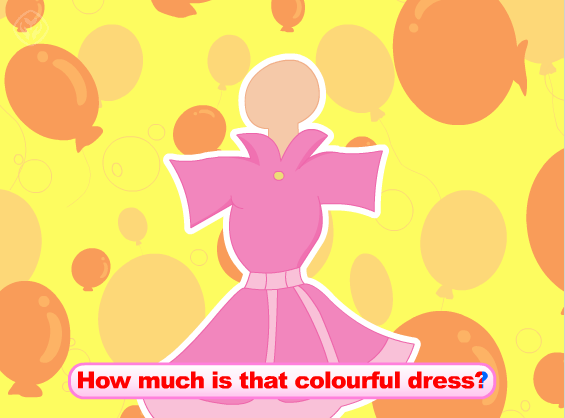 Miss Li
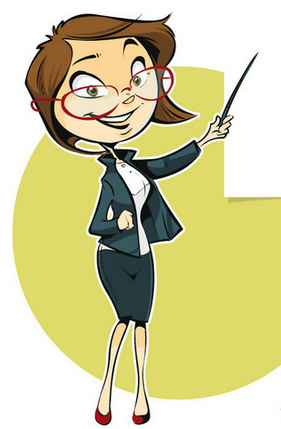 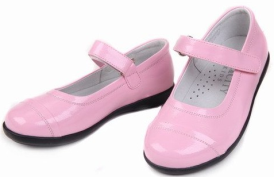 教师拿出一双童鞋、一双成人鞋，引入话题，导入新课
20码
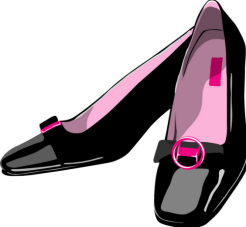 26码
24码
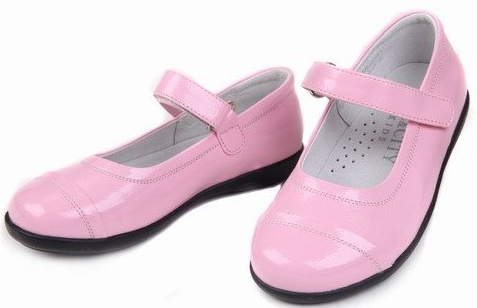 教师拿出一双童鞋、一双成人鞋，引入话题，导入新课
They look too small for her.
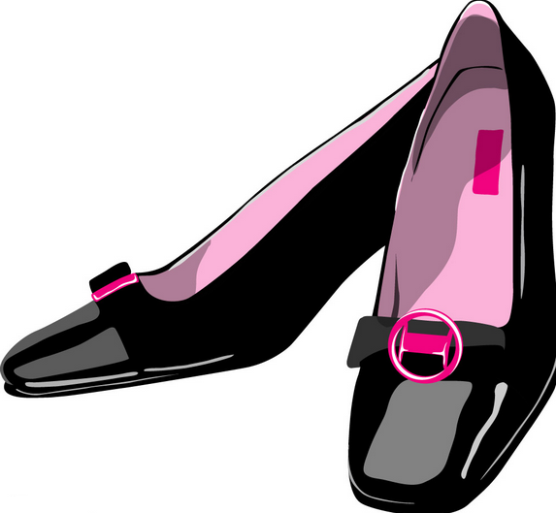 They look too big for her.
What should I do?
I would like to buy a pair of new shoes. 
Let’s go shopping.
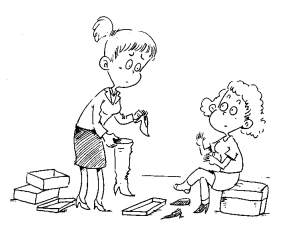 Let’s learn more
How much are the shoes?
老师提醒同学们带着问题听课文录音
Why don’t they buy the blue ones?
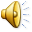 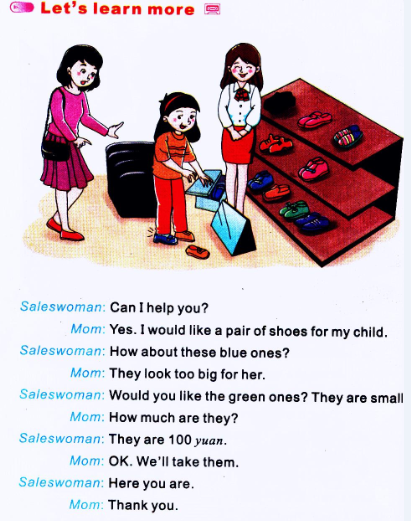 How much are the shoes?
They are 100 yuan.
Why don’t they buy the blue ones?
They are too big.
课文应用： 
---Can I help you?我能帮助您吗？
---Yes. I would like a pair of shoes for my child.
    我想给我的孩子买一双鞋。

I would like…for…
我想为……买……
Role play
同桌之间分角色扮演妈妈和售货员，看哪组表演的好！
观看动画并大声跟读
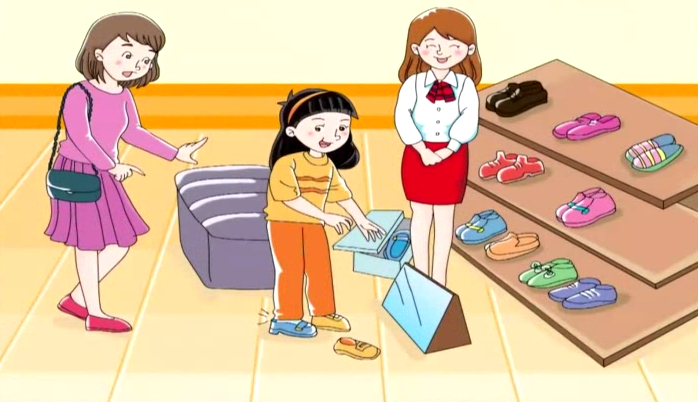 Let’s play—跳骚市场
我是小编剧
用简单的语言把一次真实的购物经历编成一段对话